Impact of COVID-19 on mortality in coastal Kenya: a longitudinal open cohort study
Mark Otiende 

Africa Mortality Symposium
29th-30th November, 2022
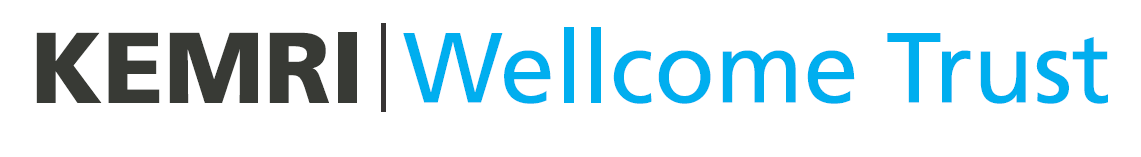 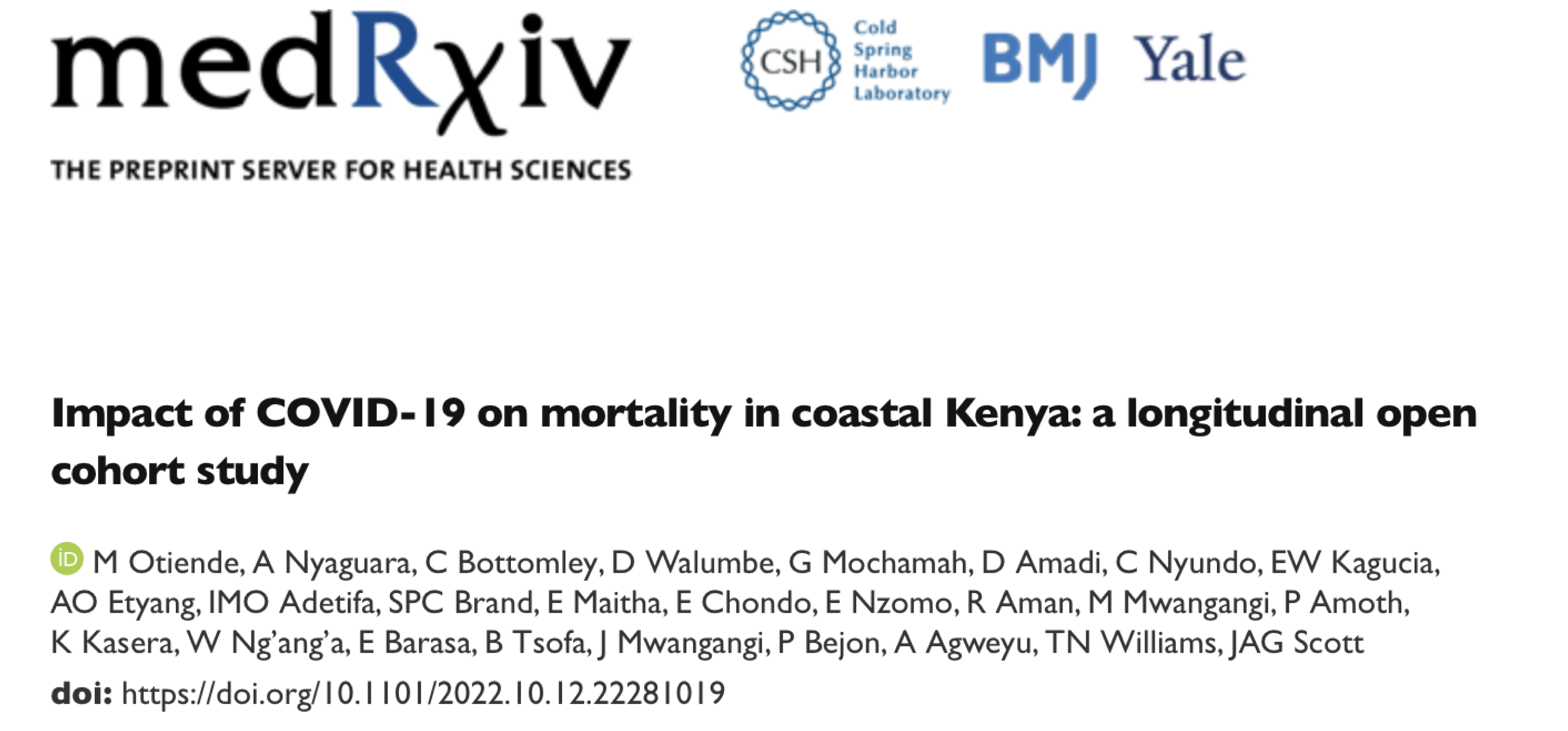 What has been the mortality experience in Africa?
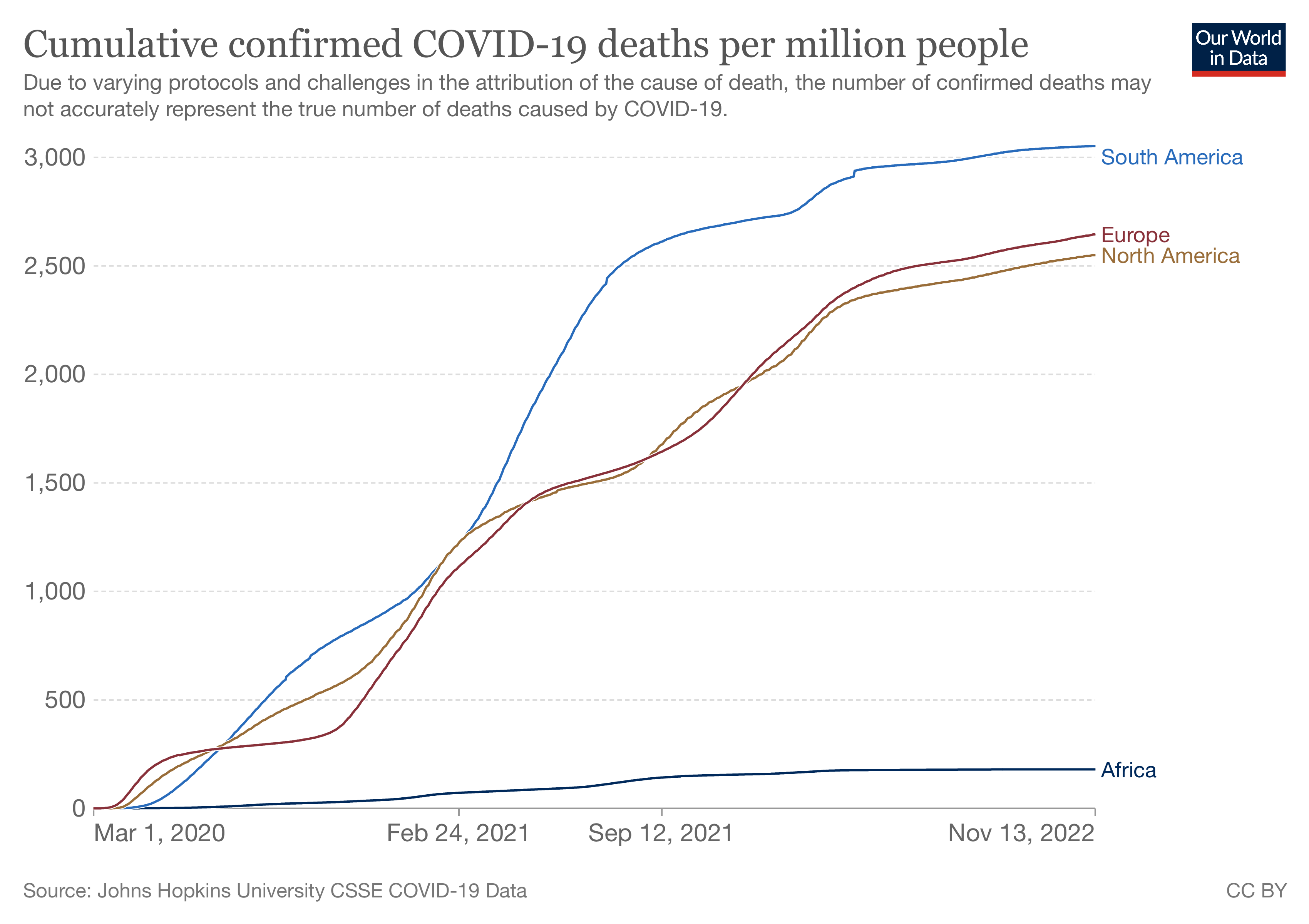 COVID-19 in Africa
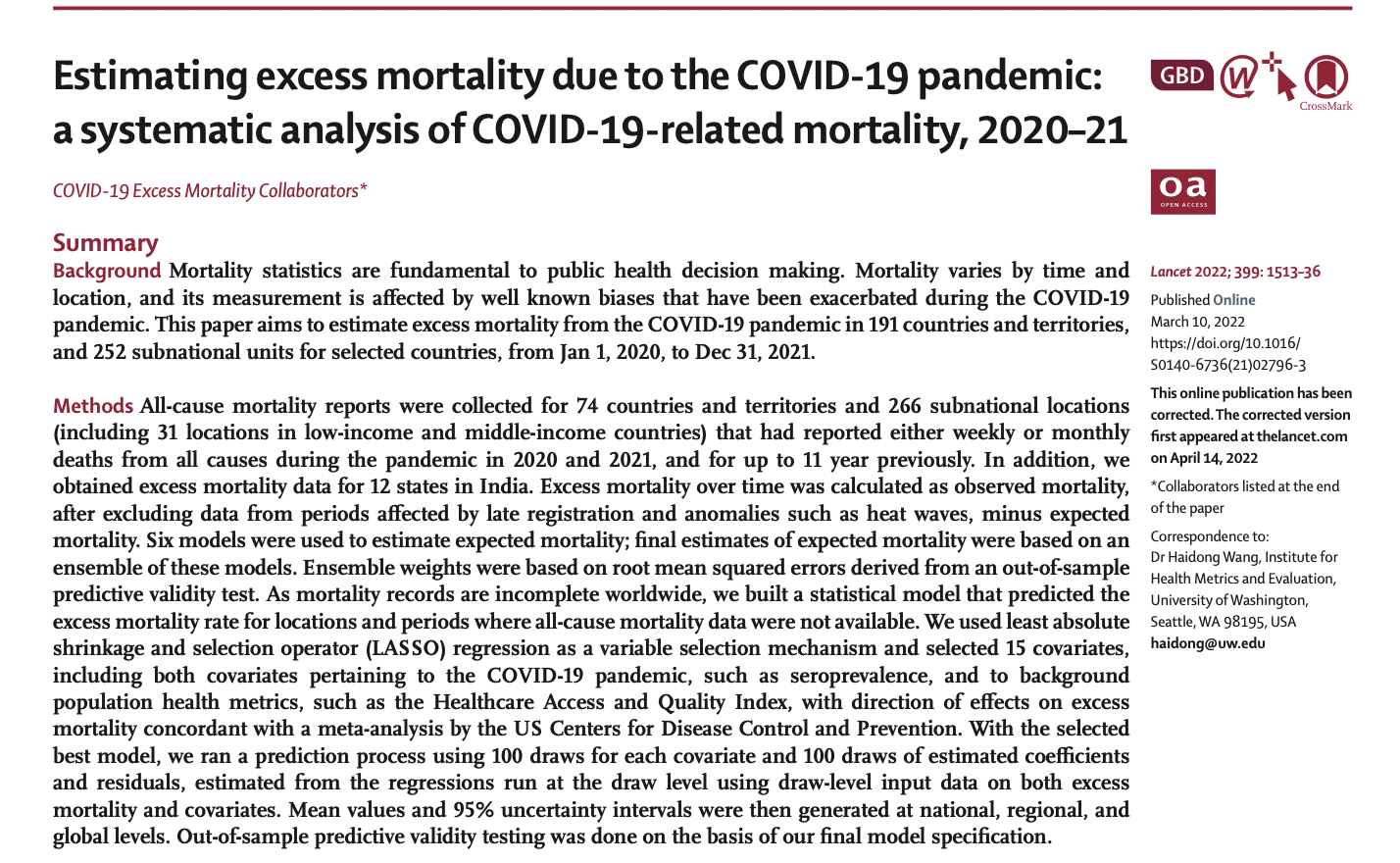 Low mortality rates reported in Africa
Why low mortality ?
Slower spread of infection
Demographic differences
Differences in COVID-19 fatality
Under-ascertainment of COVID-19 deaths
Source: https://ourworldindata.org/coronavirus
The Kilifi Health and Demographic Surveillance System (KHDSS)
Morbidity surveillance
Kilifi County Hospital is the main hospital in the county
Surveillance in paediatric and adult wards started in 2002 and 2009 respectively  
Admissions to KCH are linked in real-time to the DSS population register using a unique identifier
Demographic surveillance
Established in 2000 with 189,148 residents
Covers 891 KM2
Divided into 15 administrative locations
Population enumerated every 4 months
From 2008, deaths investigated for cause of death by verbal autopsy
Data is collected electronically since 2006
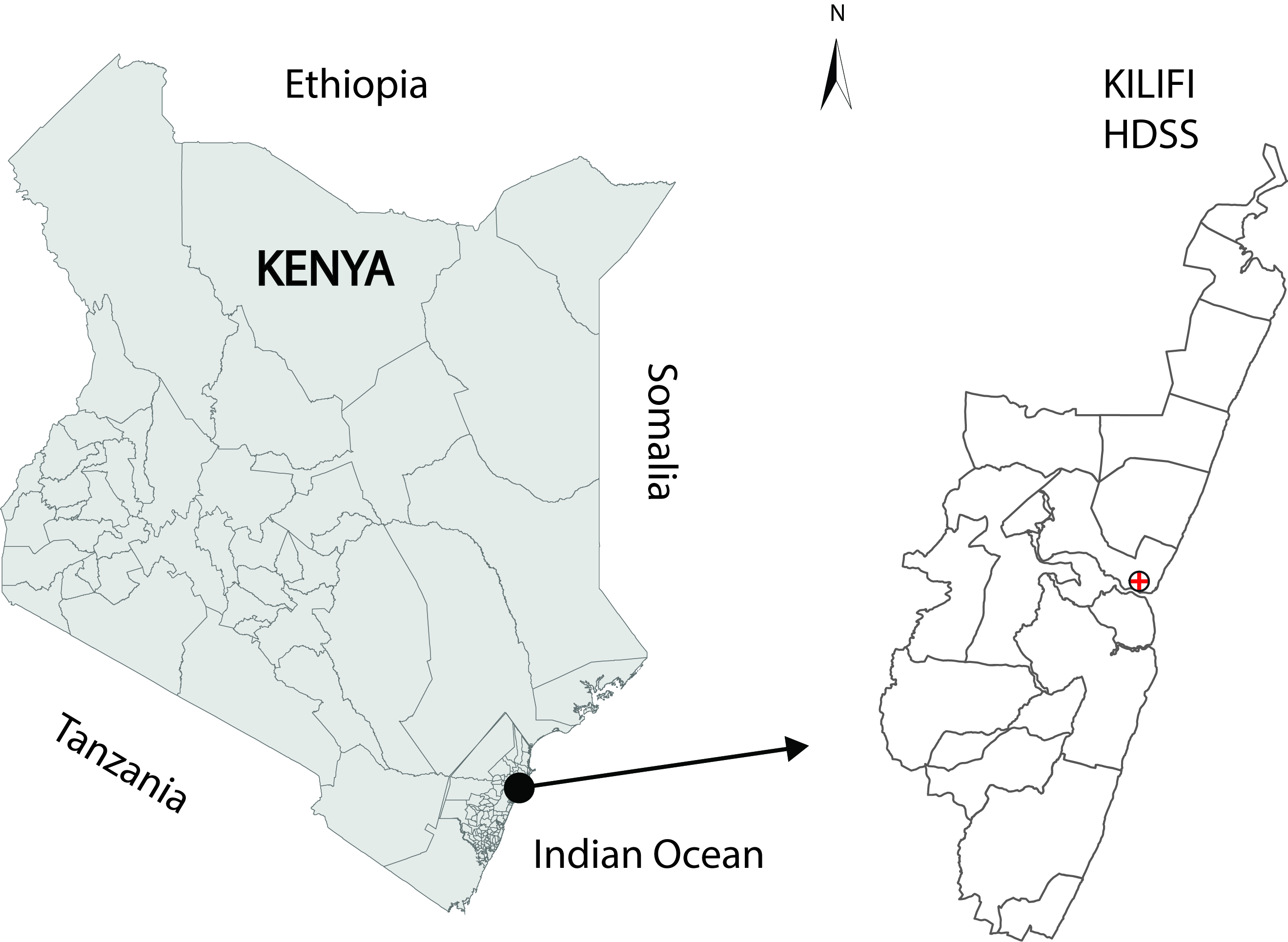 Kilifi County 
Hospital (KCH)
The Kilifi Health and Demographic Surveillance System (KHDSS)
Demographic characteristics
Current population – 307,000
Male-to-female ratio – 89:100
Population density/km2 - 294
Population growth/100 population – 2.5%
Total fertility rate – 4.4
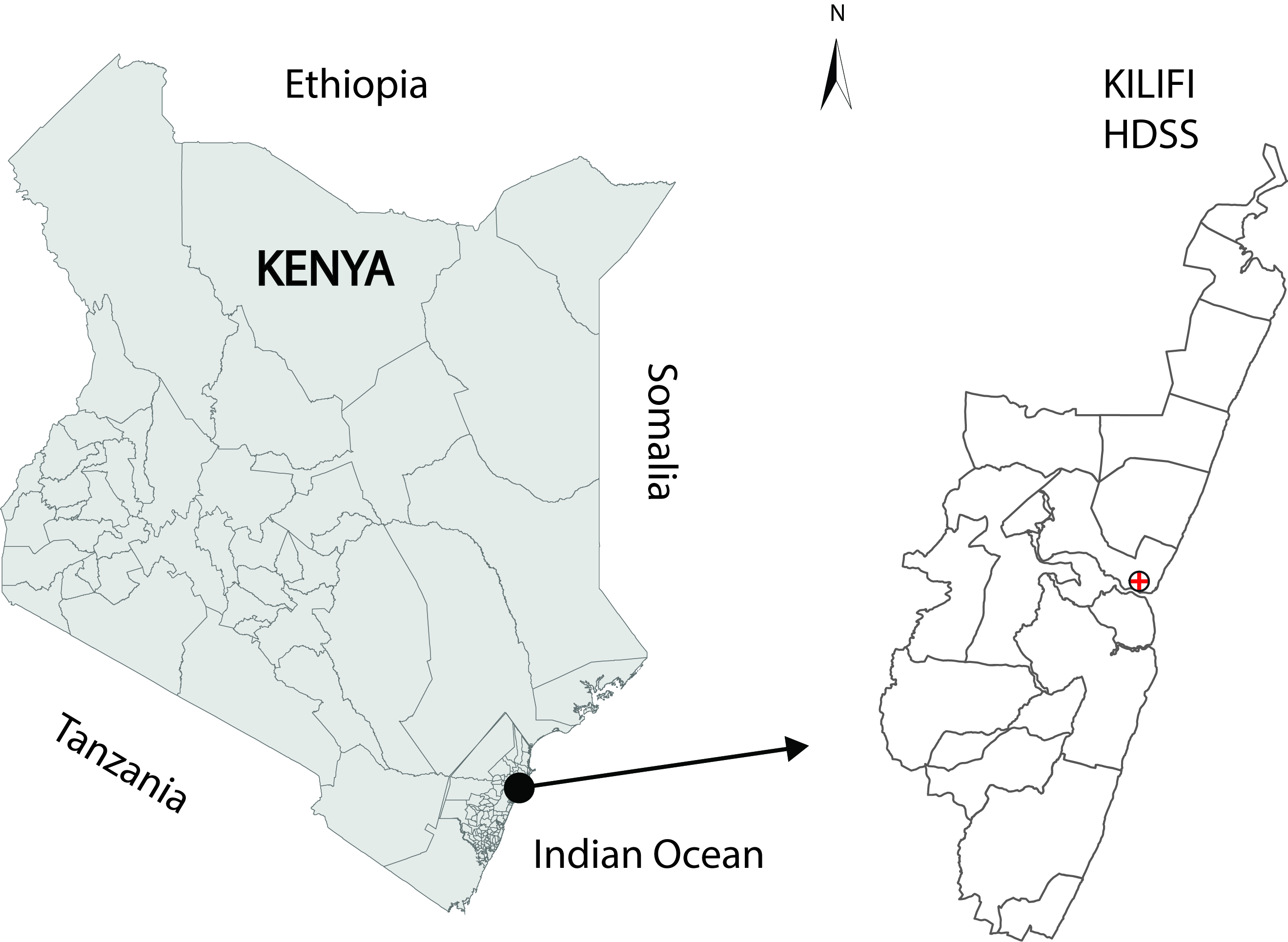 What has been the impact of COVID-19 on mortality in the Kilifi, Kenya?
Impact of COVID-19 on all-cause mortality?
COVID-19 in Kilifi
The first case of COVID-19 was confirmed in Kenya was on 12th March 2020
In Kilifi the first case was detected on 22nd March 2020
Kilifi COVID-19 sero-survey 1I :
Random sample of 850 residents
Feb-2022 to May-2022 (mid-date 23rd Mar 2022)
Seroprevalence: 64% in children and 75% in adults
Kilifi COVID-19 sero-survey 1 :
Random sample of 850 residents
Dec-2020 to May-2021 (mid-date 14th Feb 2021)
Seroprevalence: 14% in children and 25% in adults
Impact of COVID-19 on all-cause mortality?
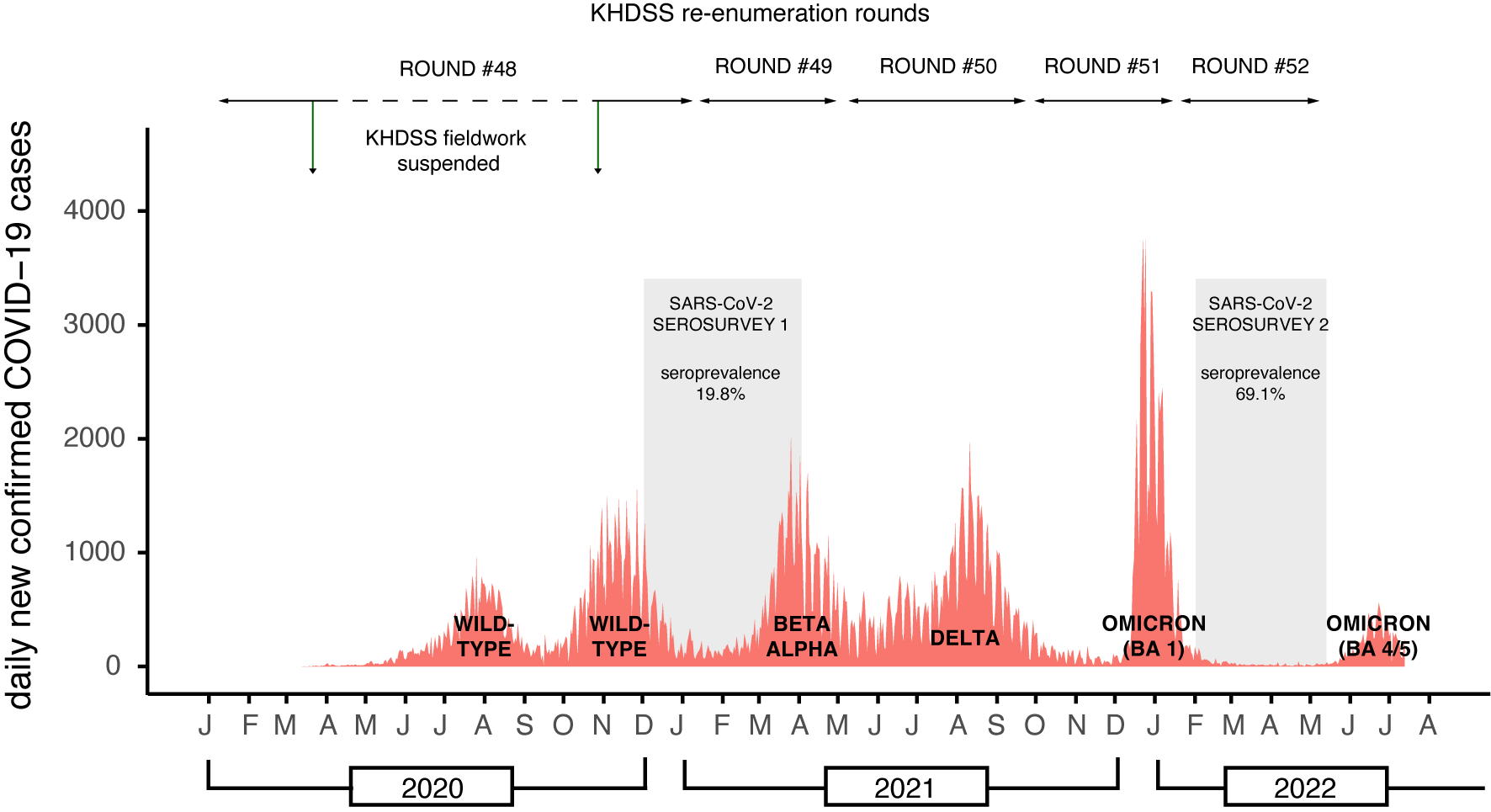 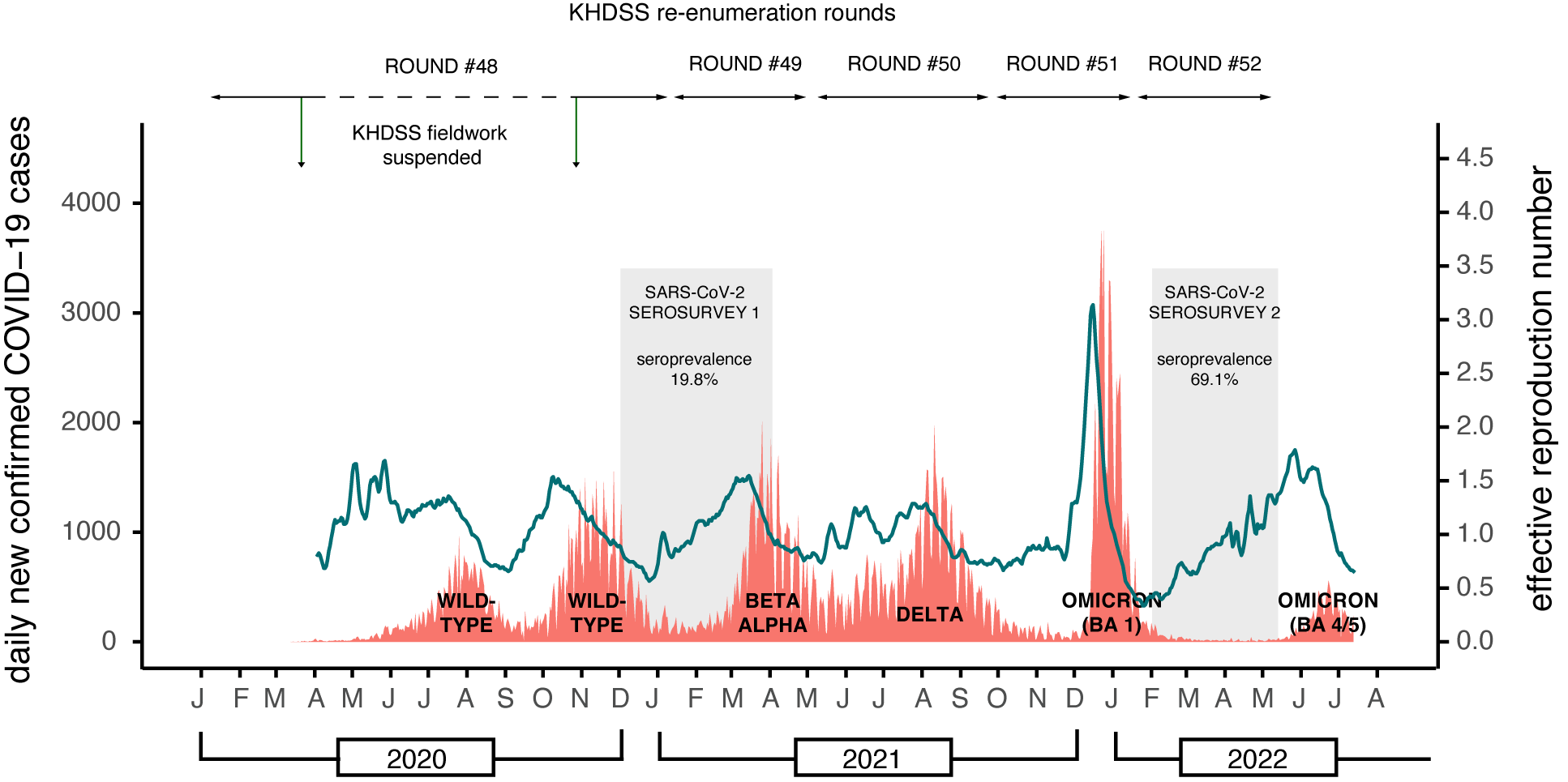 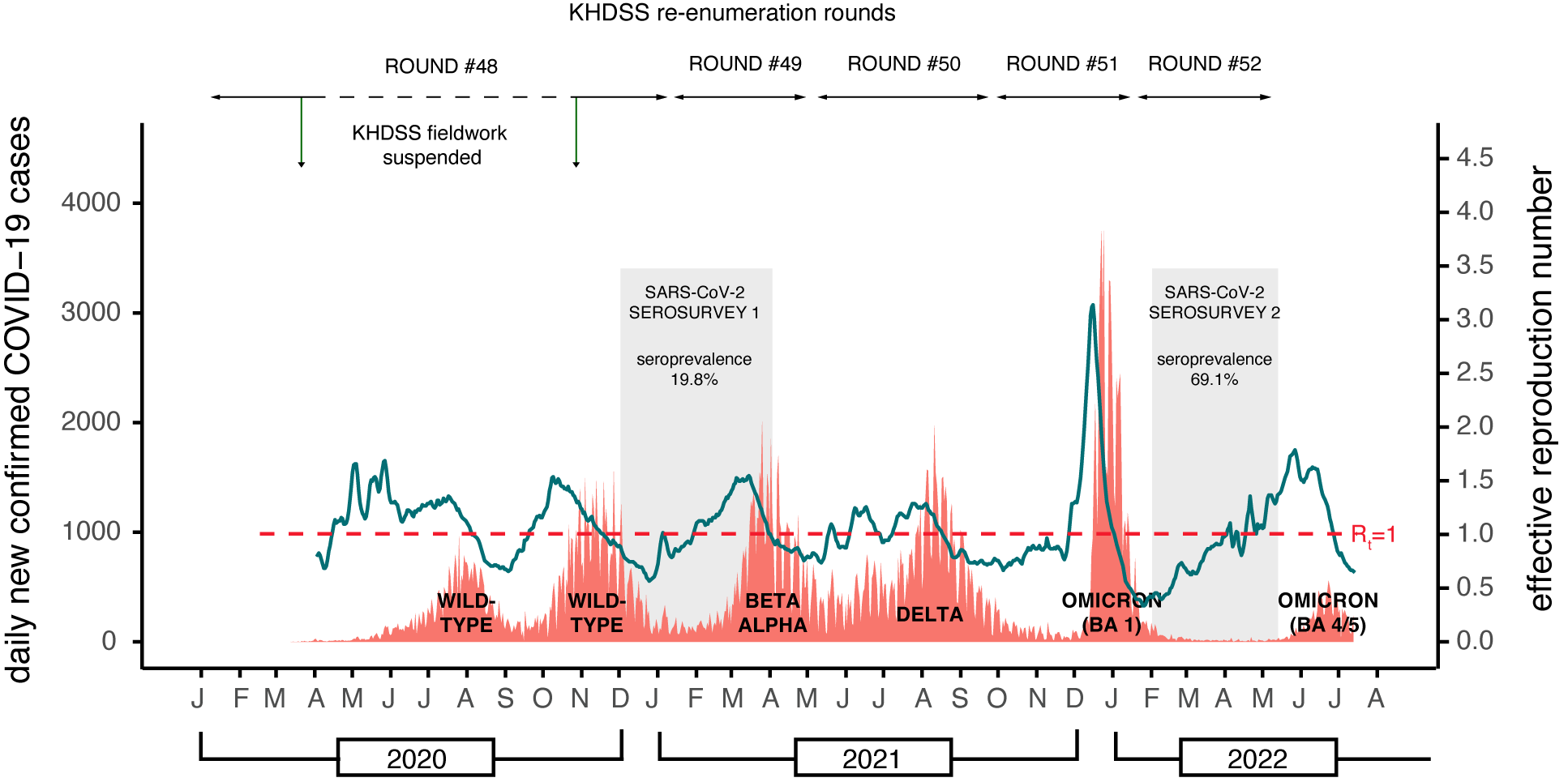 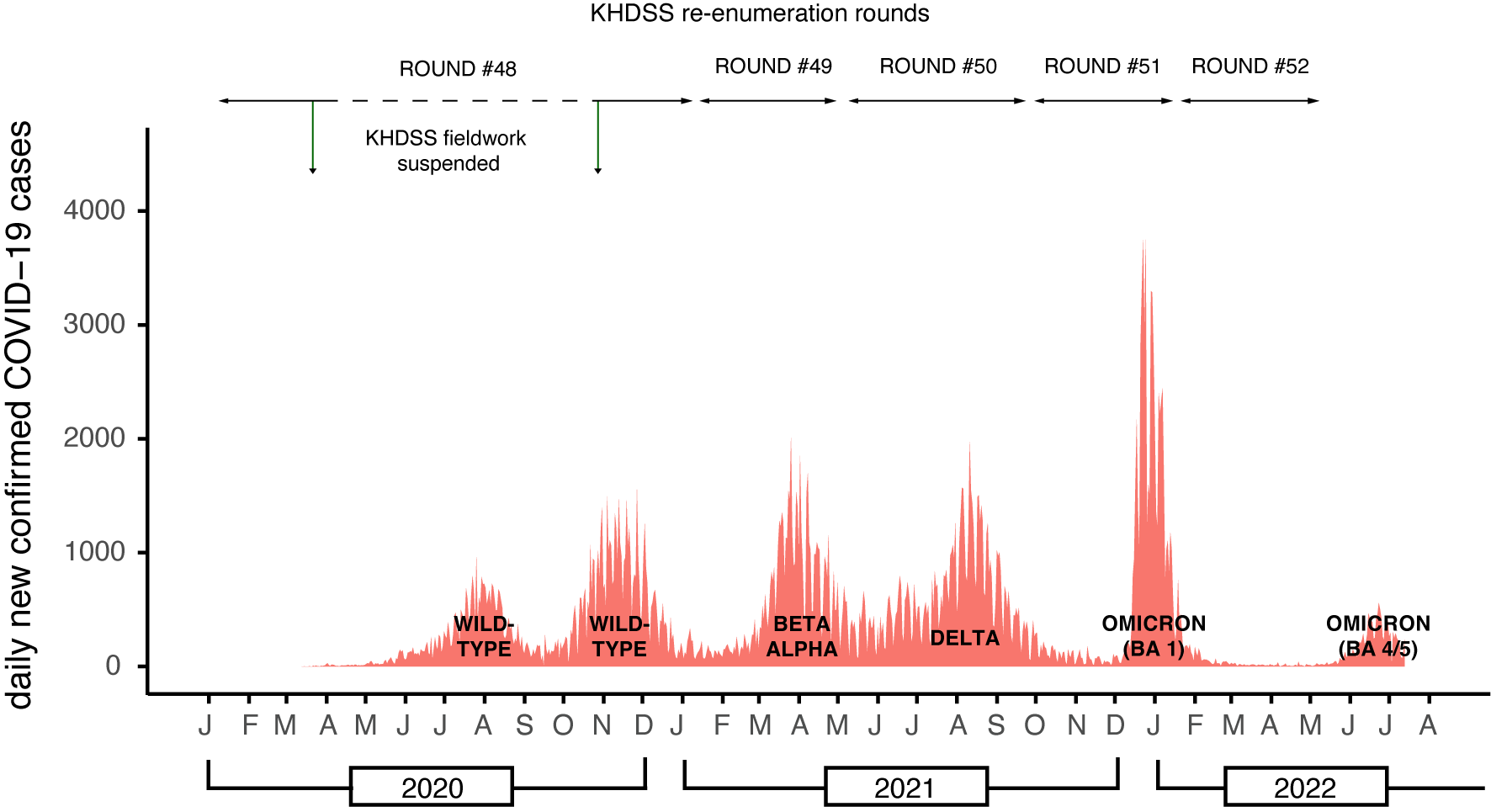 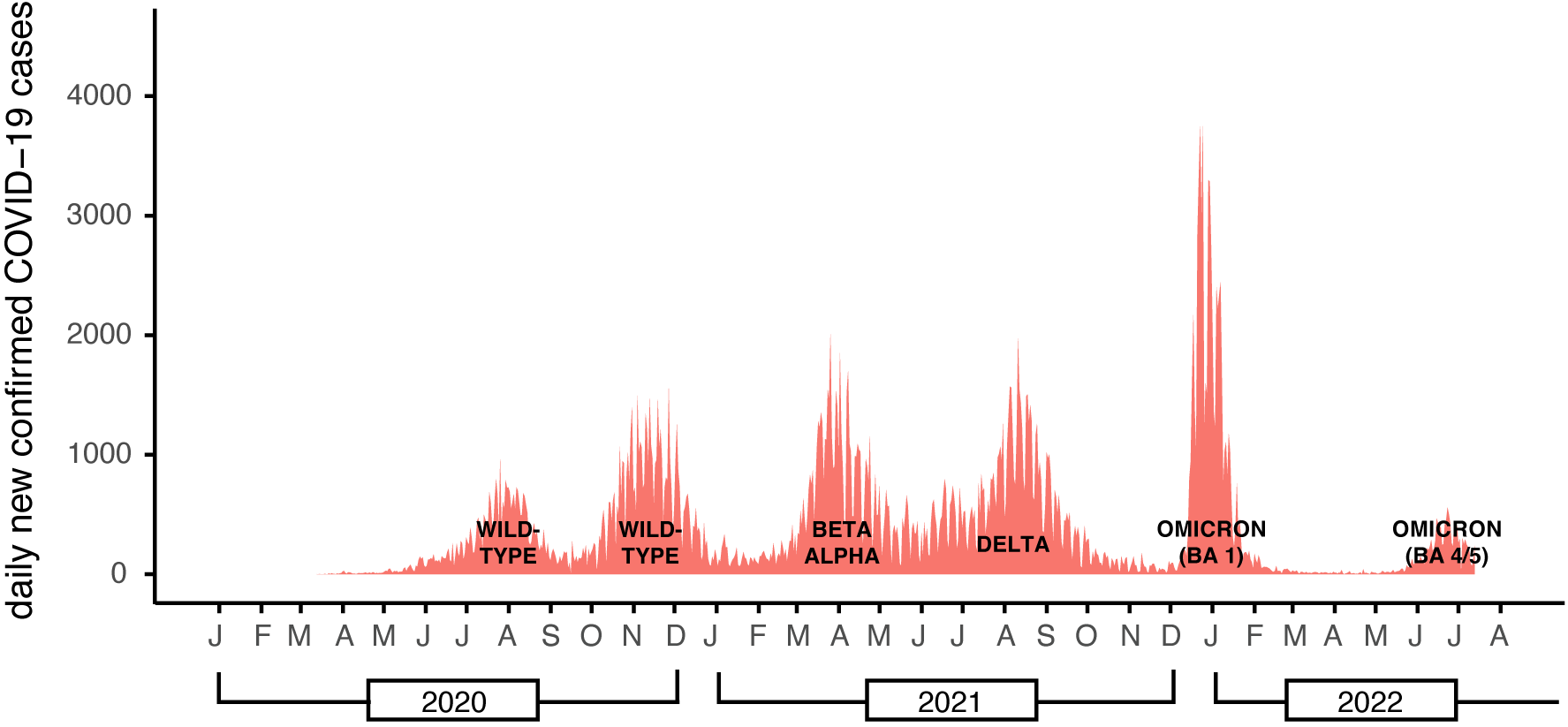 Impact of COVID-19 on all-cause mortality?
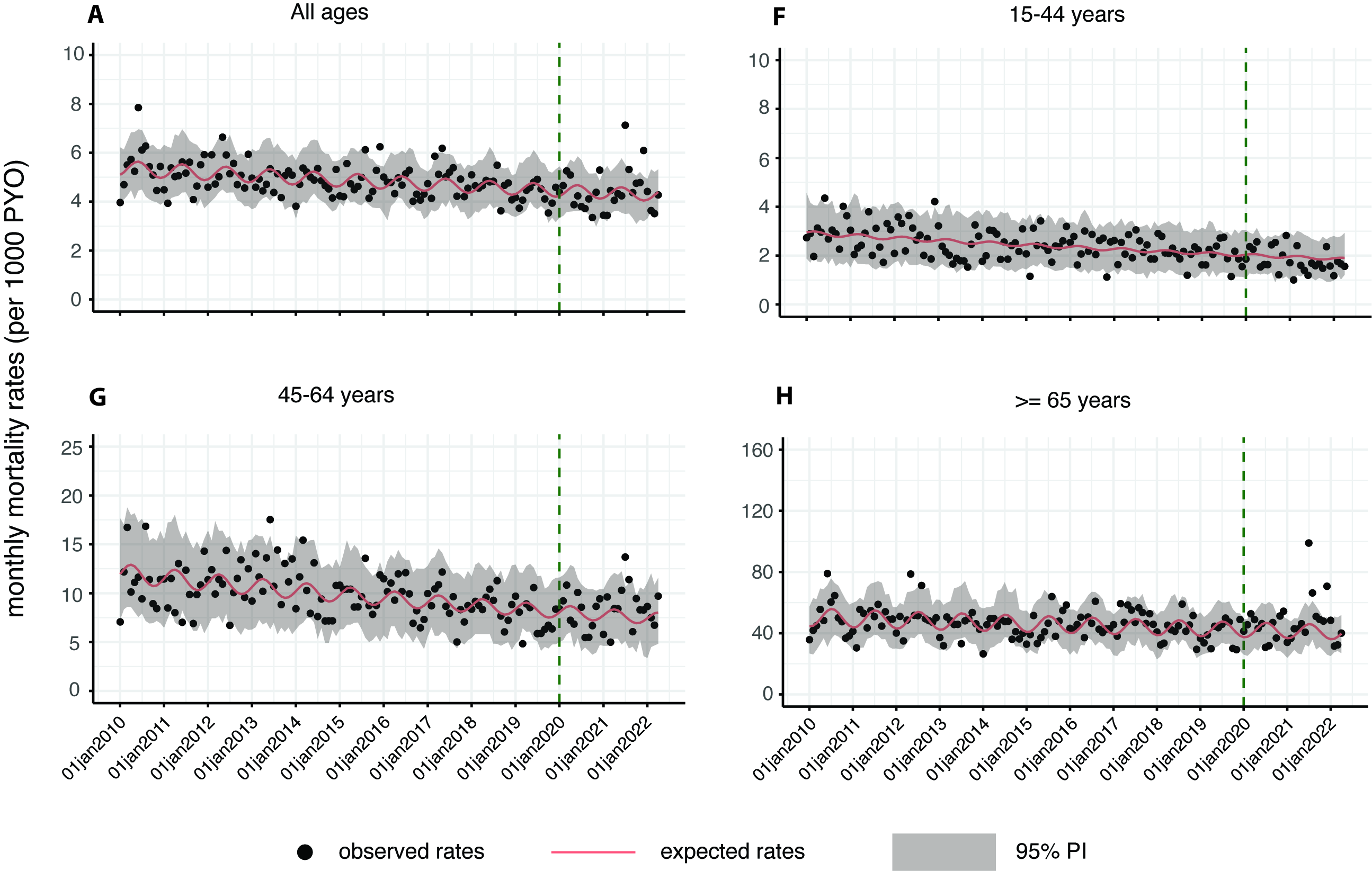 Mortality surveillance 
Population:  All aged >1 year
Case definition: all-cause deaths
Analysis: 
Negative binomial regression:
with terms for log-linear trend and seasonality
an offset to account for changes in PYO
Fit on (2010-19) 
Model used to predict mortality in 2020-2022
Impact of COVID-19 on all-cause mortality?
Excess mortality 1st January 2020 – 31st March 2020 (pre-pandemic period)
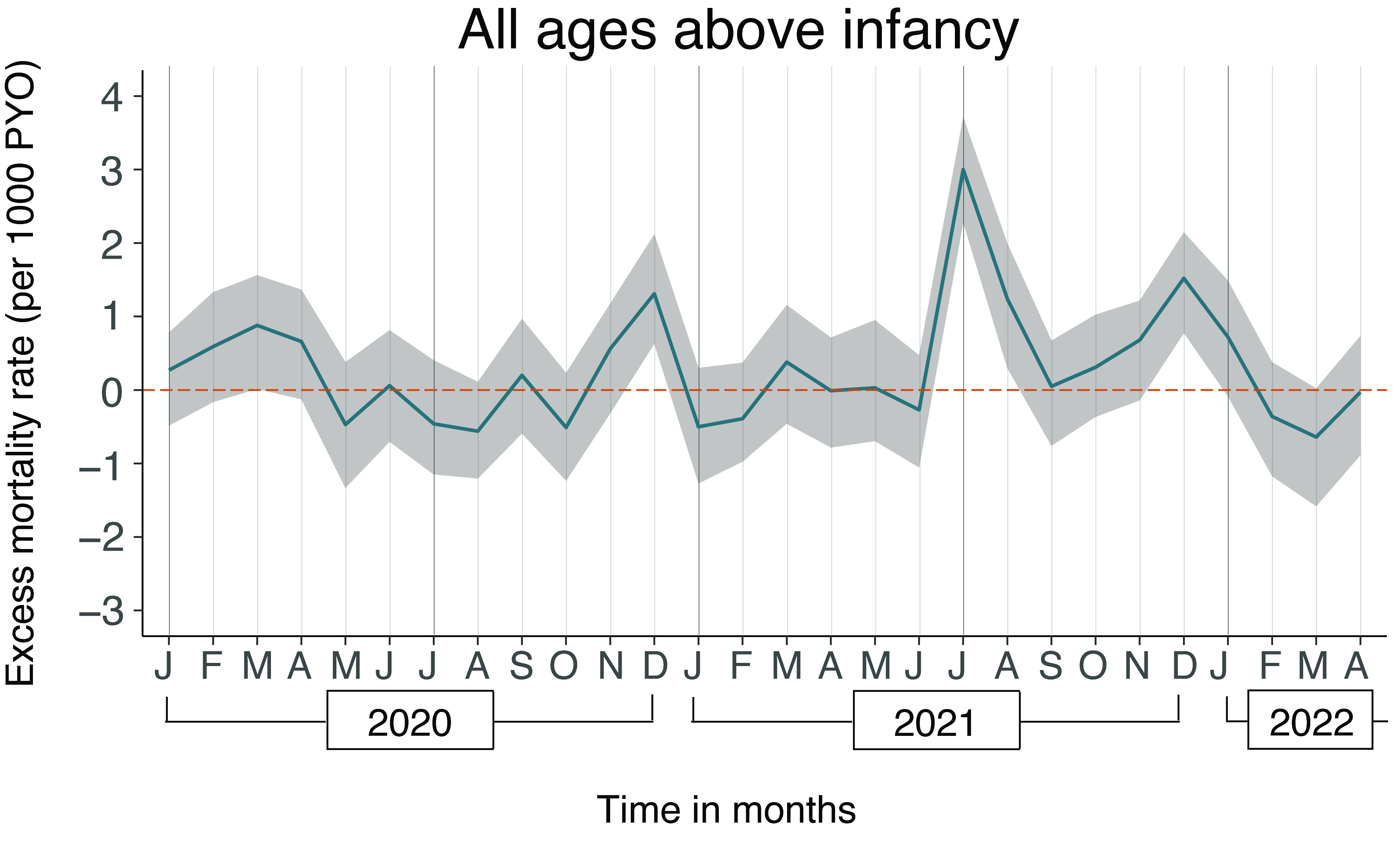 Impact of COVID-19 on all-cause mortality?
Excess mortality 1st April 2020 – 4th October 2020 (wave 1 – wild type)
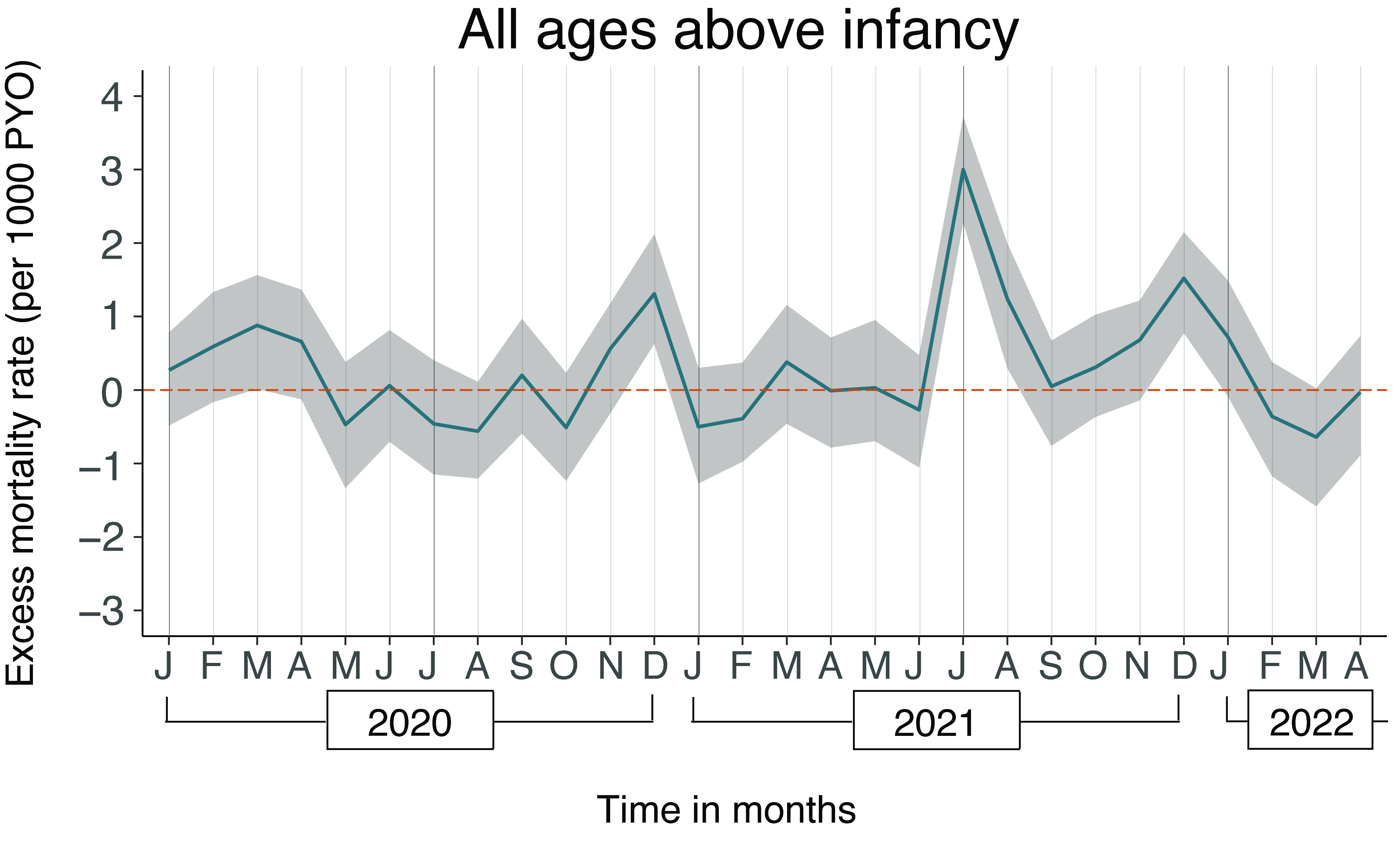 Impact of COVID-19 on all-cause mortality?
Excess mortality 5th October 2020 – 14th February 2021 (wave 2 – wild type)
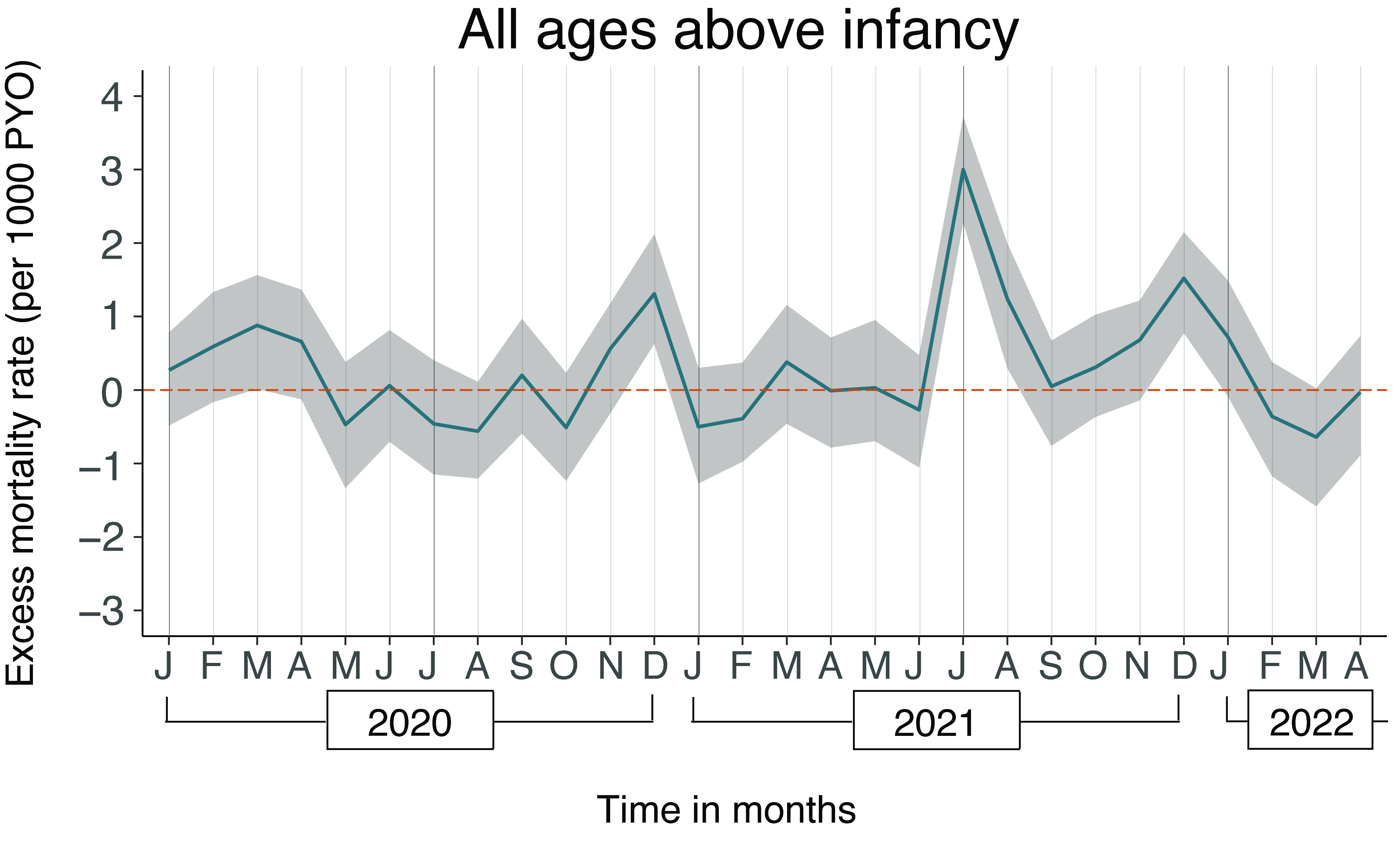 Impact of COVID-19 on all-cause mortality?
Excess mortality 15th February 2021 – 4th June 2021 (wave 3 – Beta-alpha)
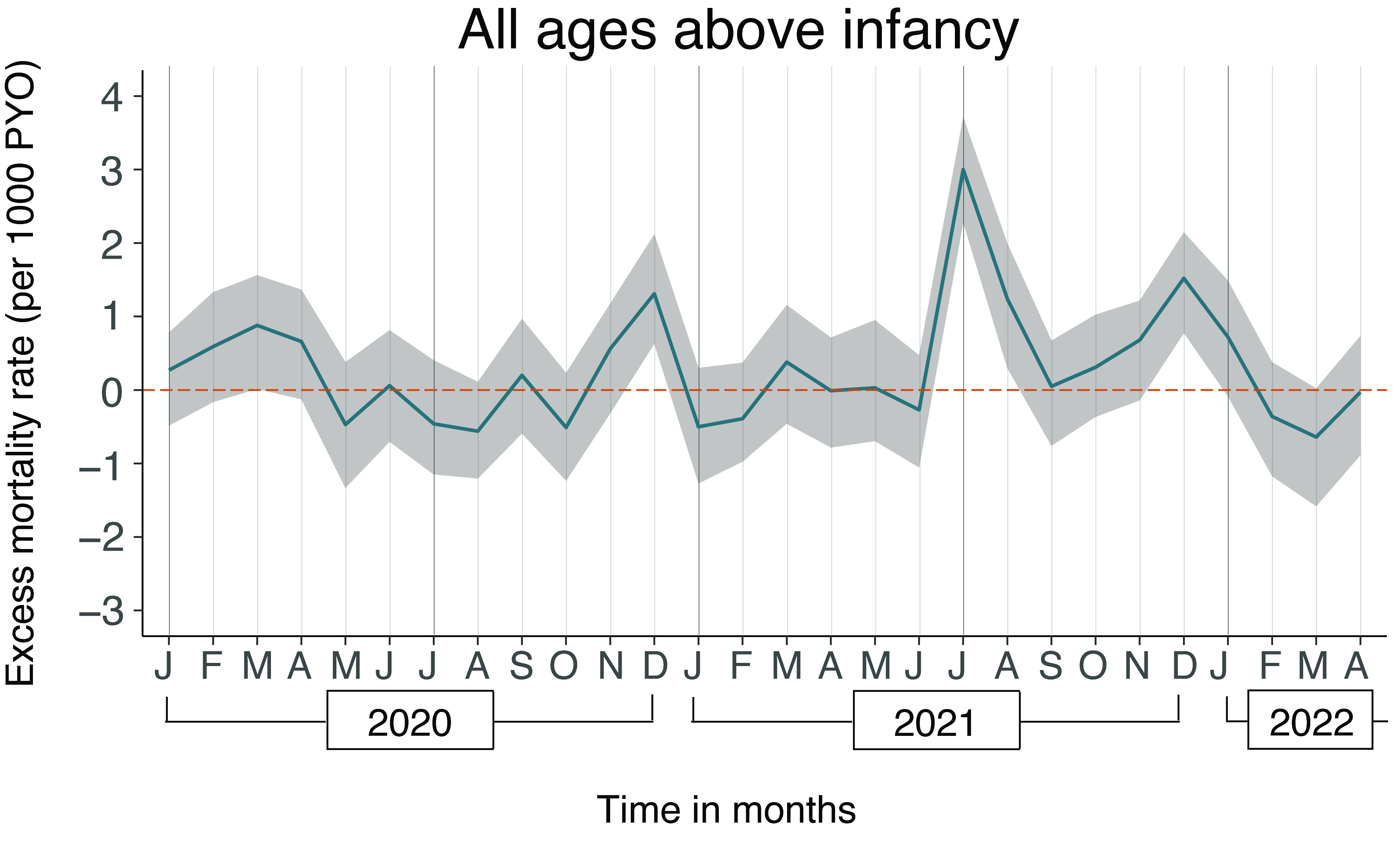 Impact of COVID-19 on all-cause mortality?
Excess mortality 5th June 2021 – 11th December 2021 (wave 4 – Delta)
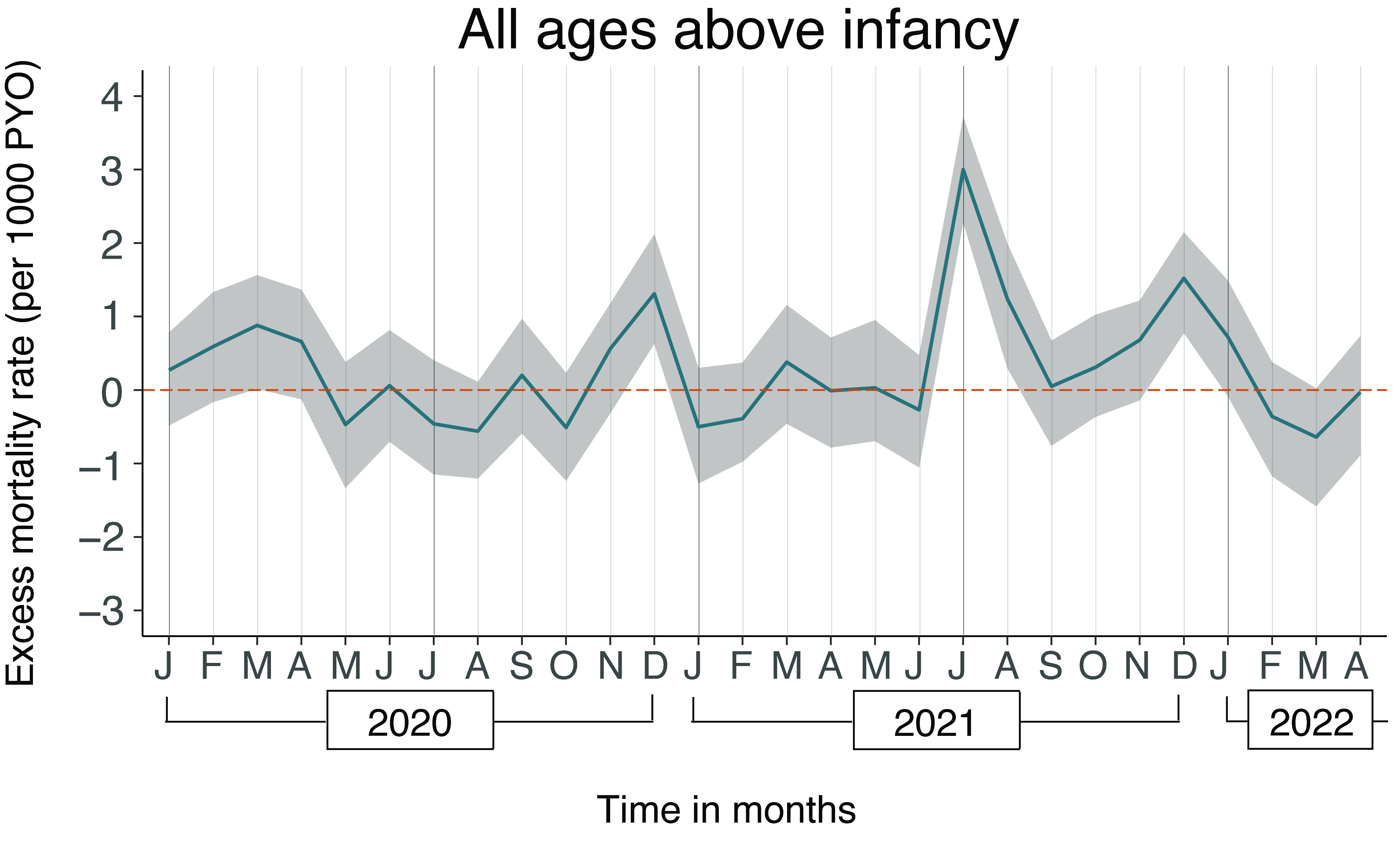 Impact of COVID-19 on all-cause mortality?
Excess mortality 12th December 2021 – 16th April 2022 (wave 5 – Omicron BA.1)
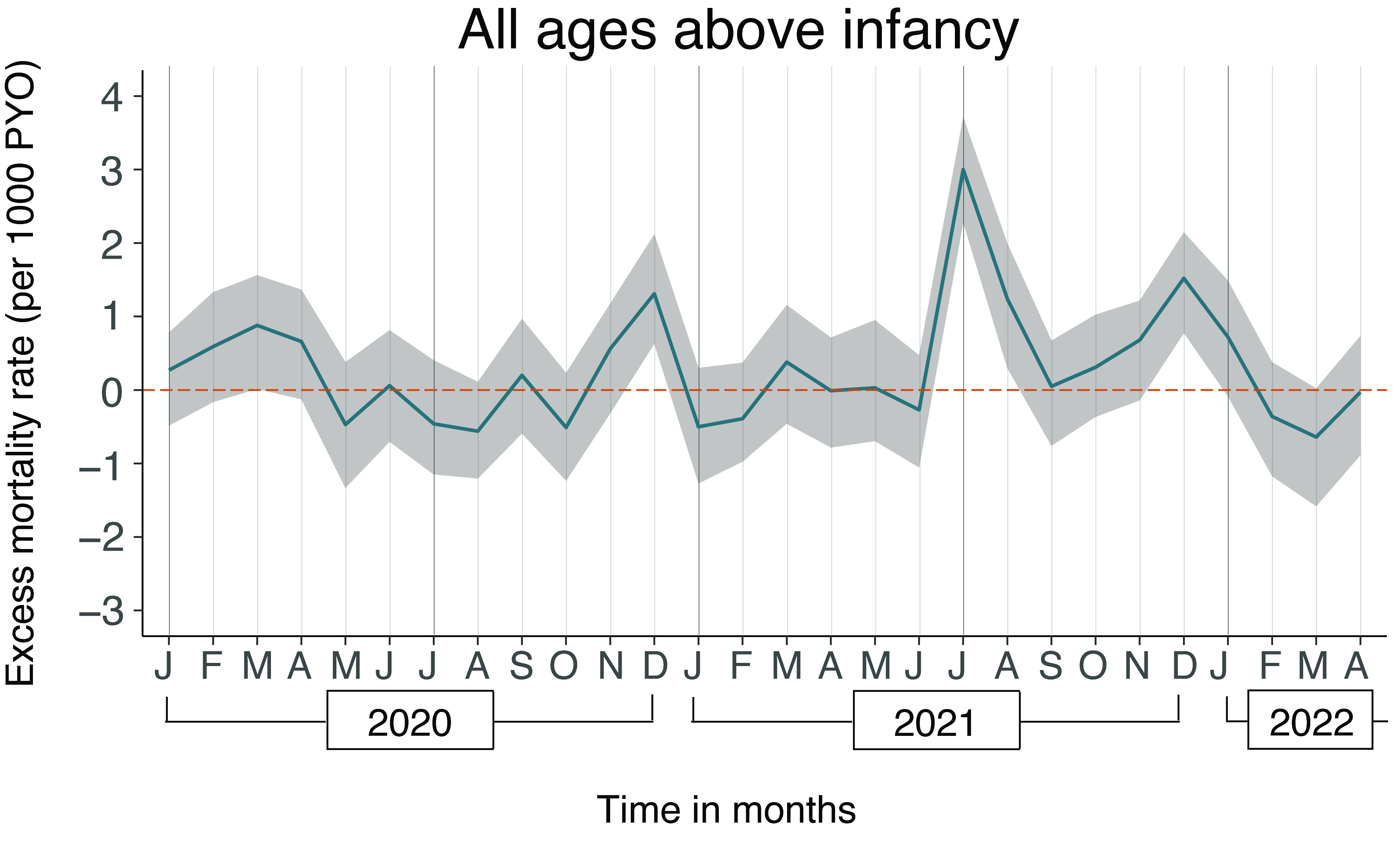 Impact of COVID-19 on all-cause mortality?
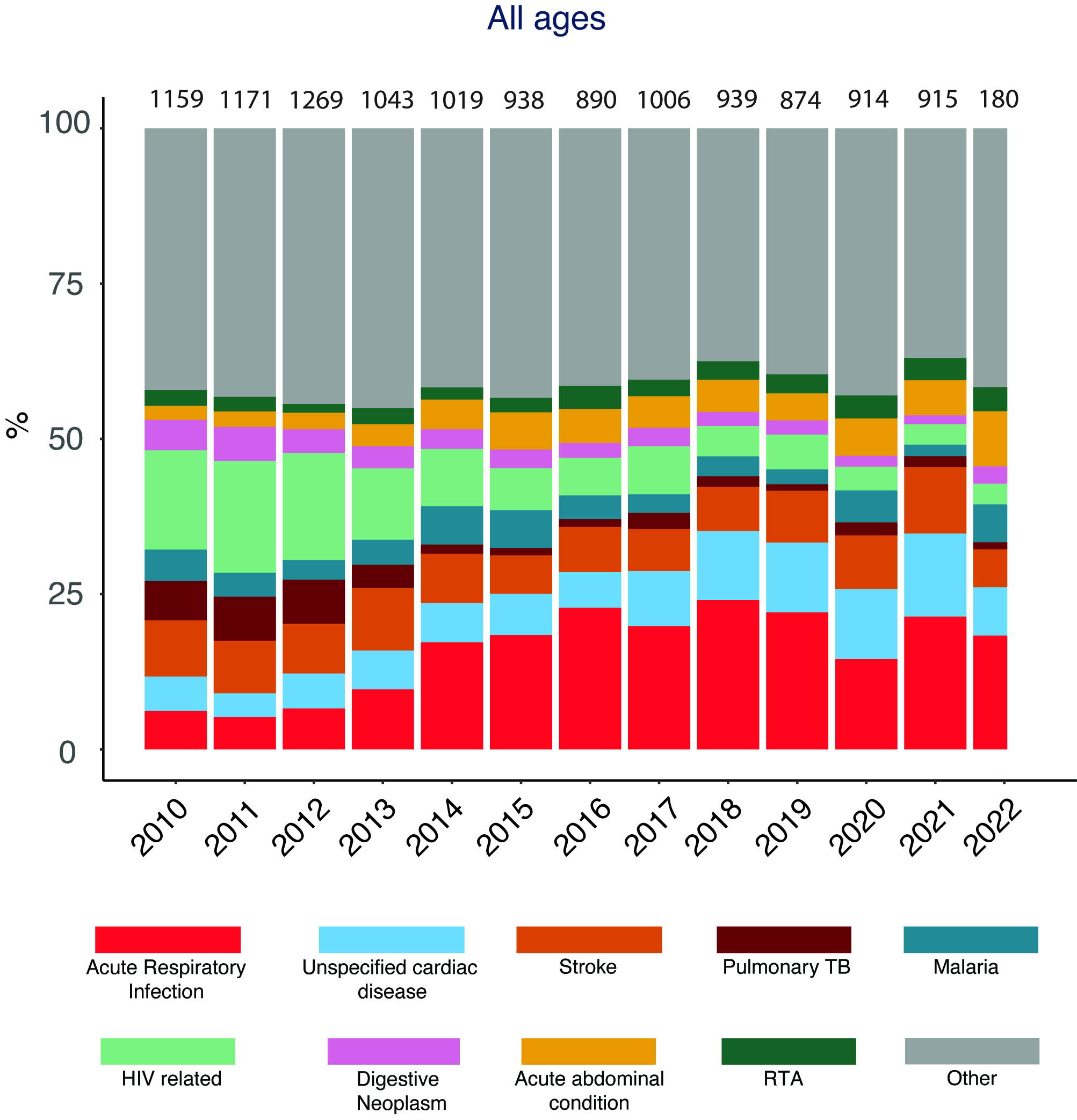 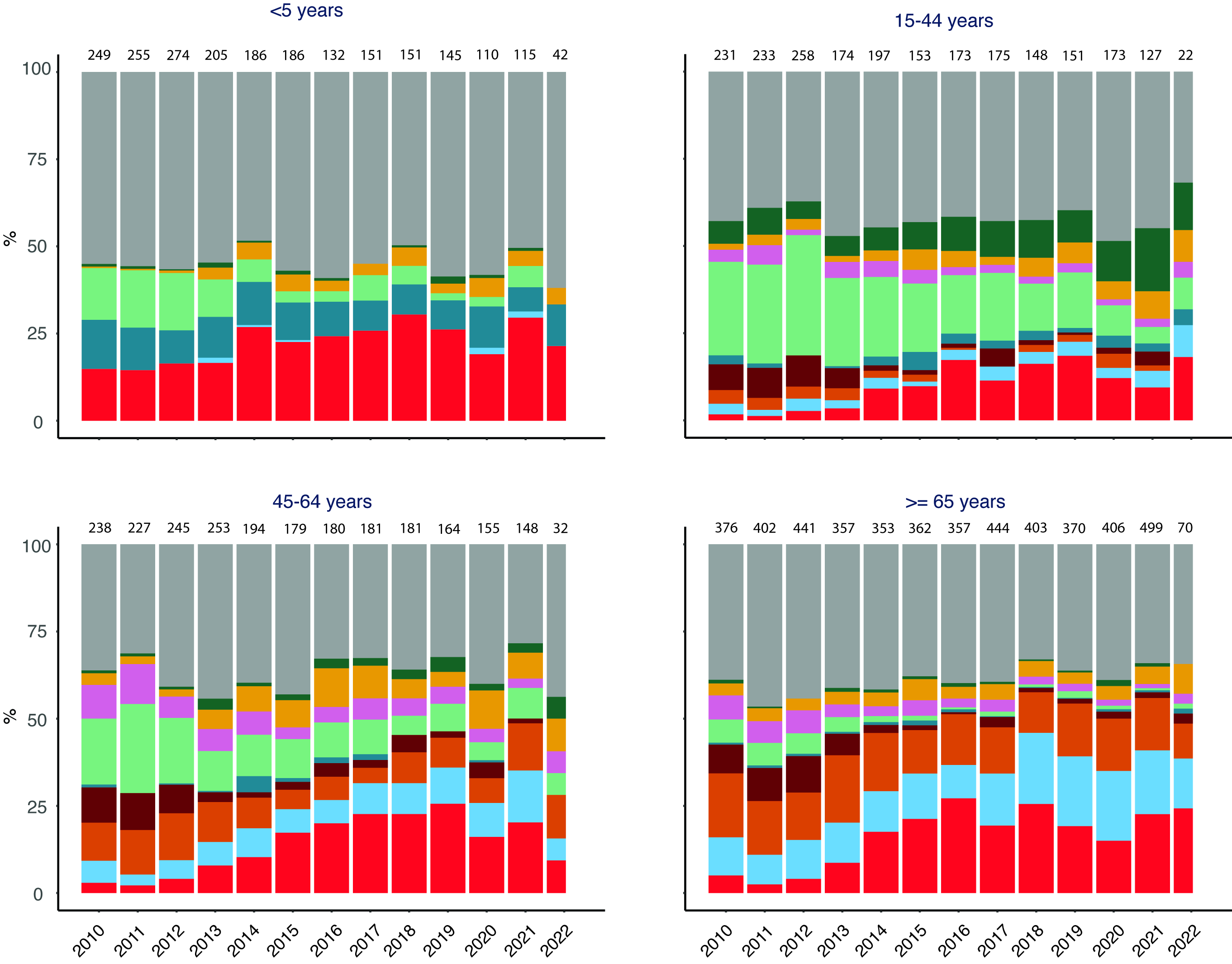 Cause of death
Verbal Autopsy (VA) 
Administered using 2014  WHO questionnaire
Cause of death assigned using the interVA-4 probabilistic model
Comparison to other studies
KHDSS – Excess mortality risk from Jan 2020 to December 2021
								48 per 100,000 population 

WHO – Excess mortality risk from Jan 2020 to December 2021 
								 11 per 100,000 population 

IHME  – Excess mortality risk from Jan 2020 to December 2021 
								 181 per 100,000 population
Summary of results
Across 5 waves of COVID-19, population excess mortality was 4.1% (-0.2% , 7.9%)

Aggregate figures conceal a higher mortality among those aged 65+ years at 14.3% (7.4% , 21.6%)

Excess mortality in children aged 1-14 years was -20.3%

Population excess mortality was significantly positive for the Delta variant
Acknowledgements
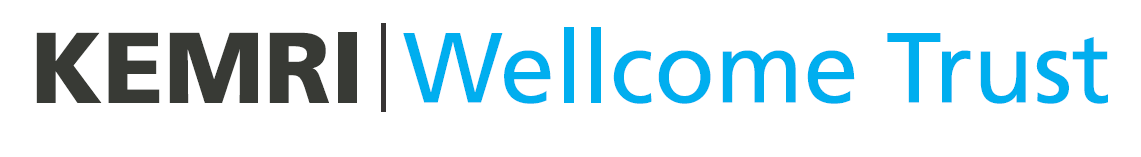 Prof. Anthony Scott
Dr. Christian Bottomley
Dr.  Amek Nyaguara
David Walumbe
David Amadi
Christopher Nyundo
Gideon Nyutu
George Mochamah
Michael Kinuthia
Dr. Ifedayo Adetifa
Dr. Eunice Kagucia
Prof. Tom Williams
Prof. James Nokes
Prof. Philip Bejon
Shirine Voller

ICT Department
Operations Department
Community Liason Group
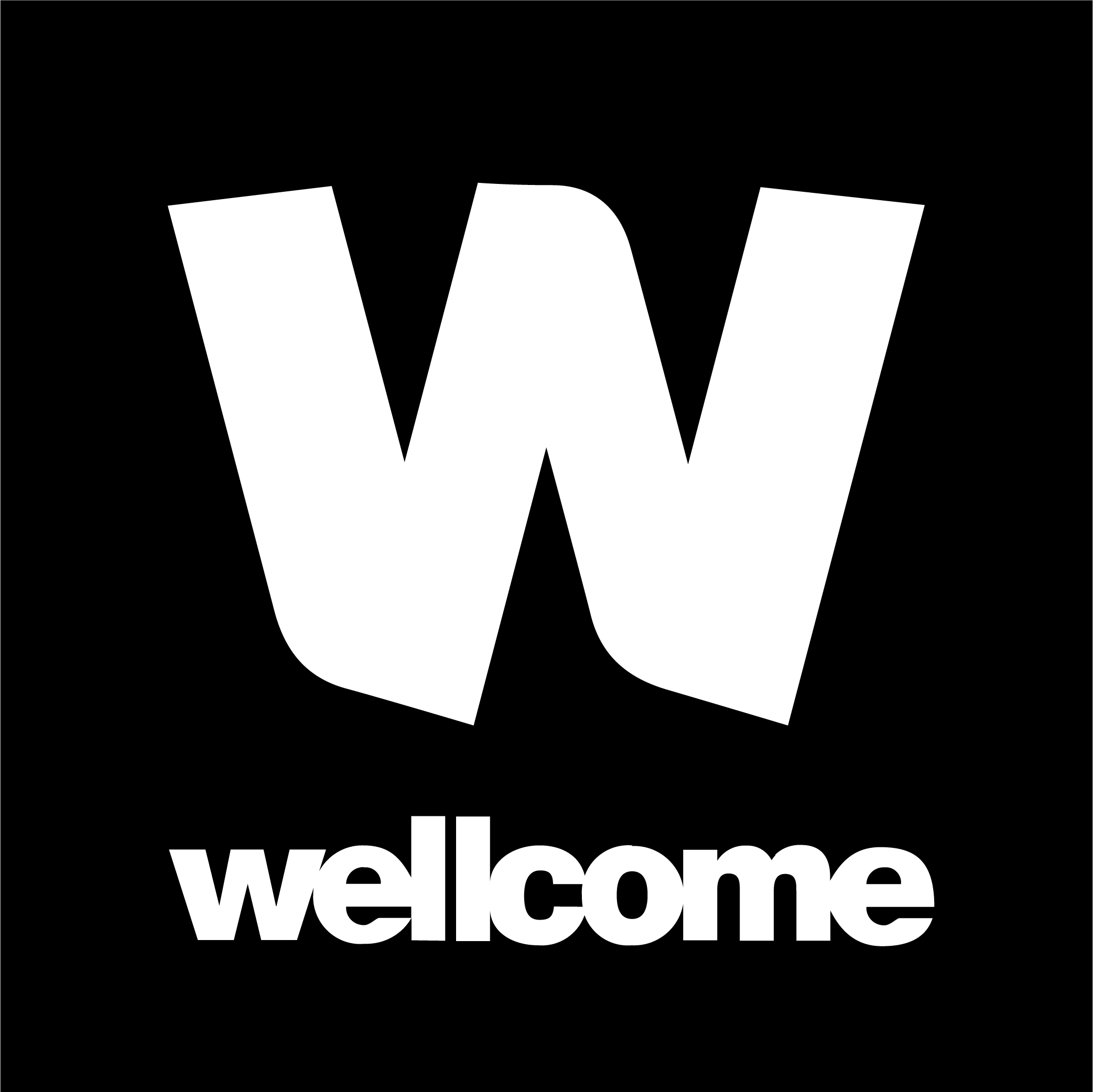 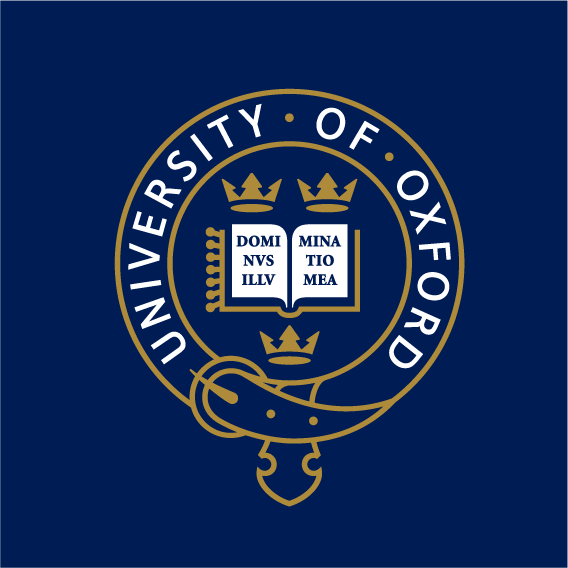 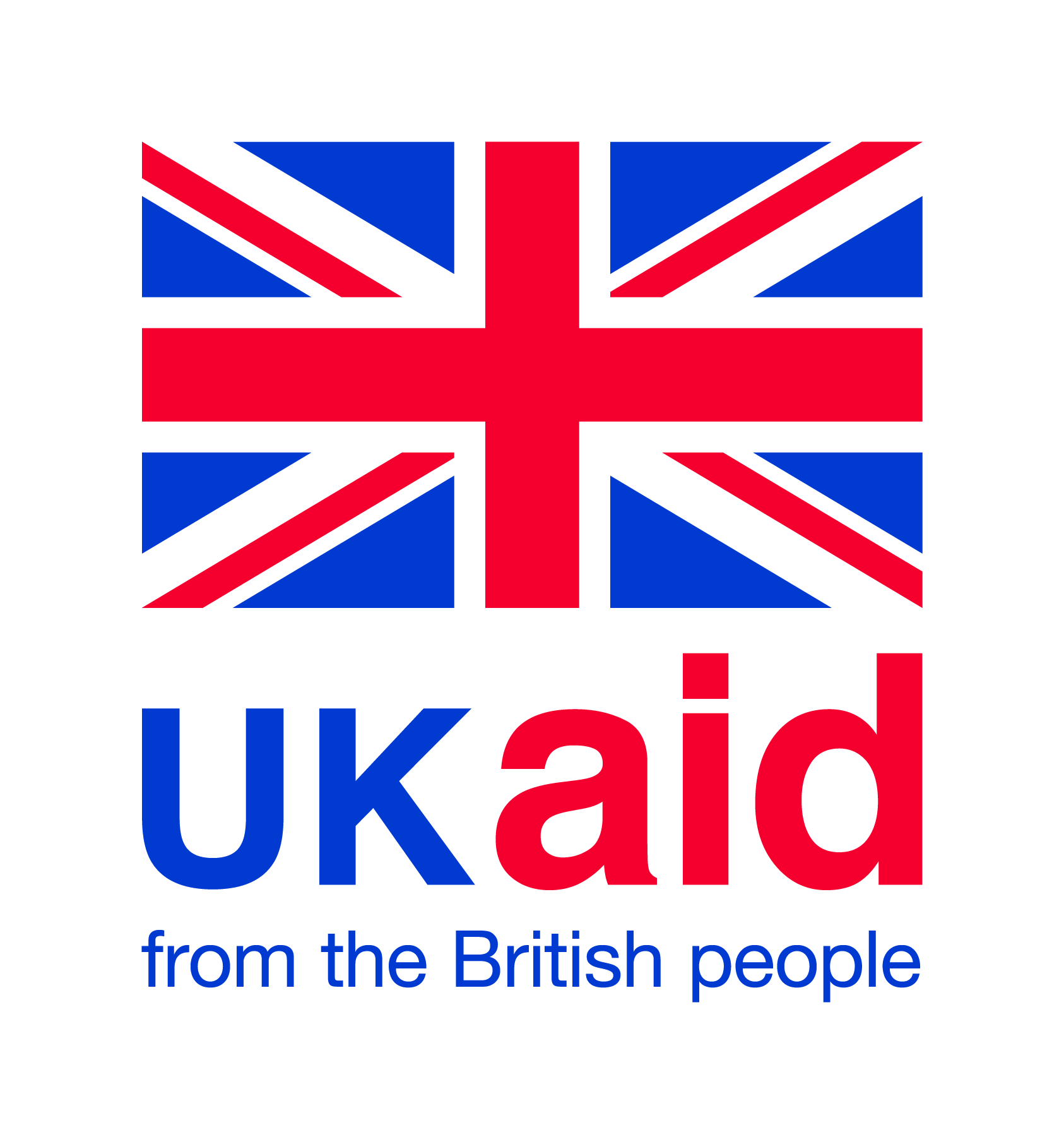 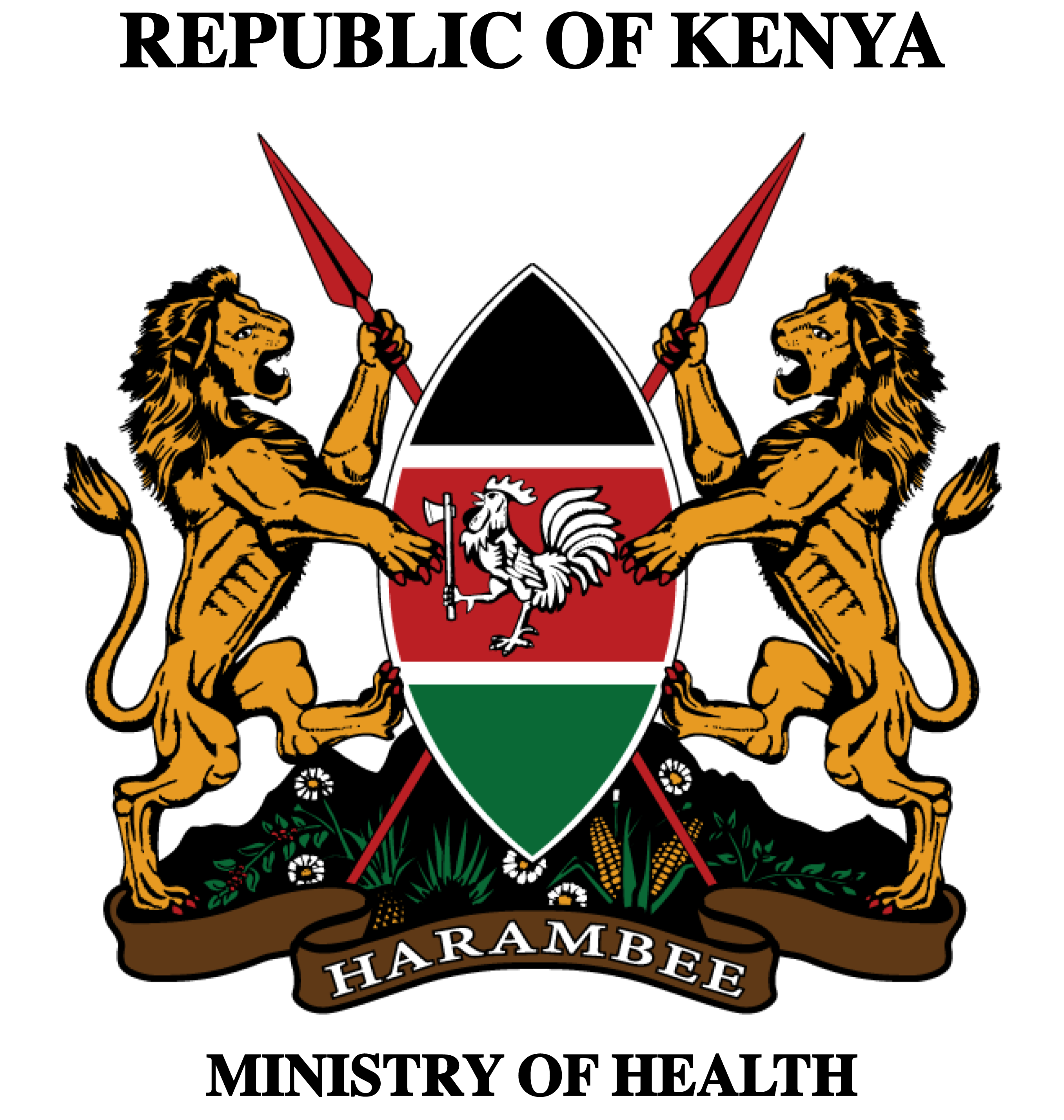 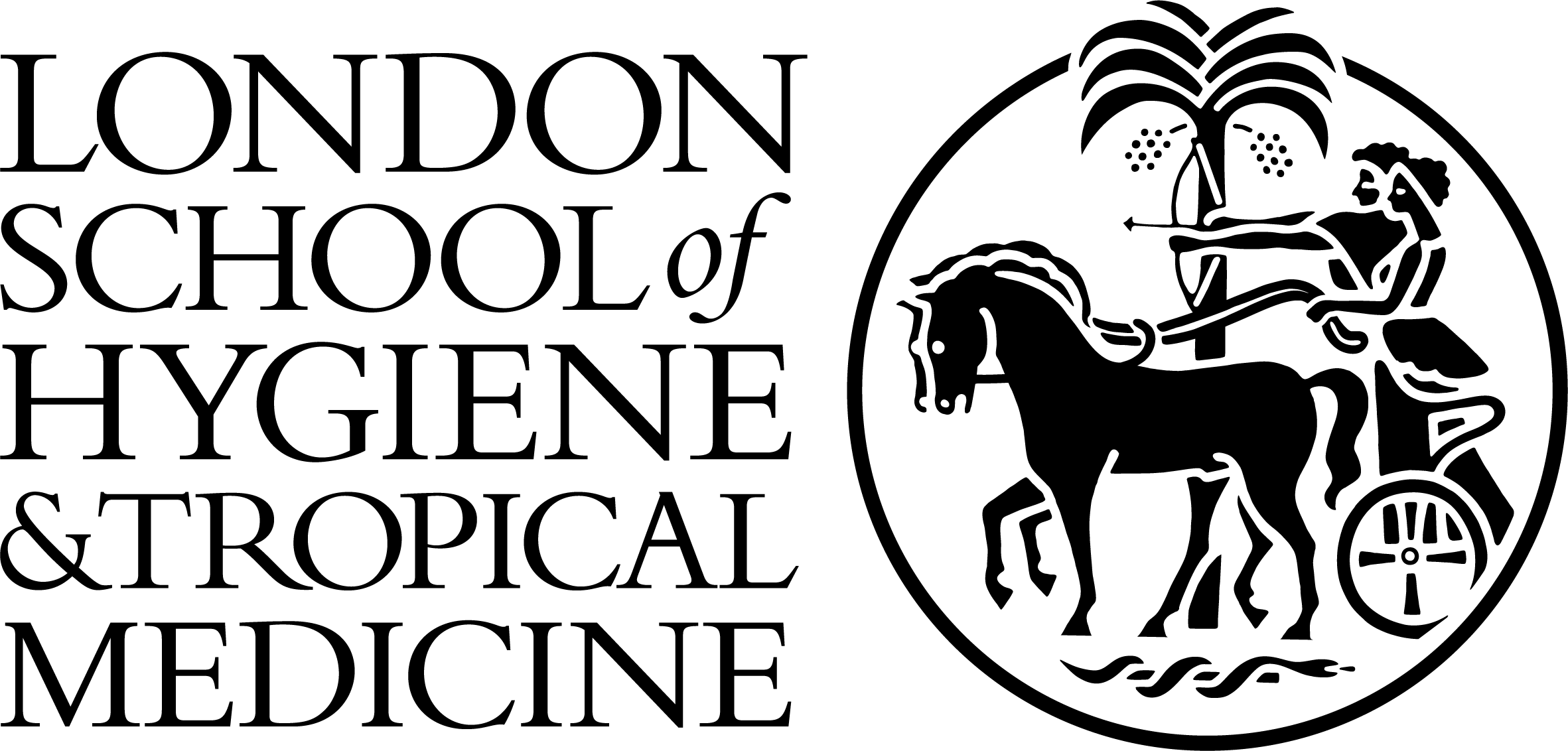